Food & Cooking
Food is fuel!!!
Food and drink are extremely important to the success of your expedition. 

During your expedition you may burn up to 5000 calories a day! This means you need lots of high energy foods to keep you going.

Staying hydrated is also extremely important. You should be drinking at least 2 litres of water through out the day.
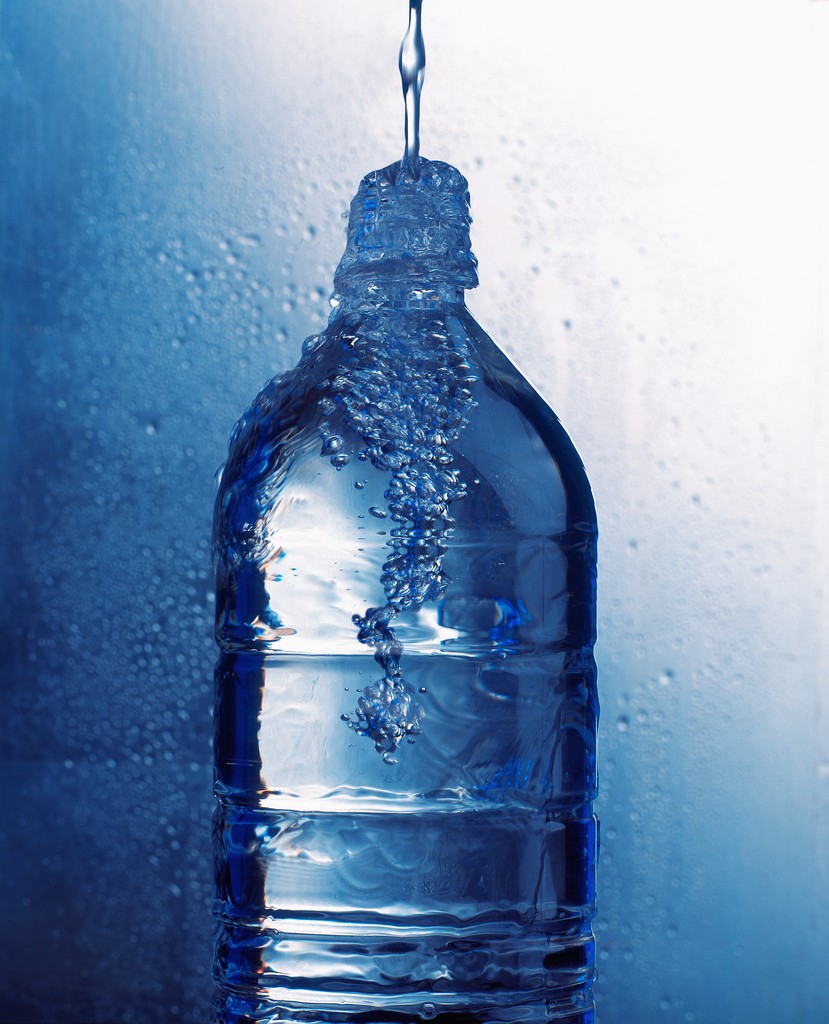 What food should I take?
Dinner

Pasta and sauce
Couscous
Chicken and sweet chilli stir-fry 
Chocolate cake and custard
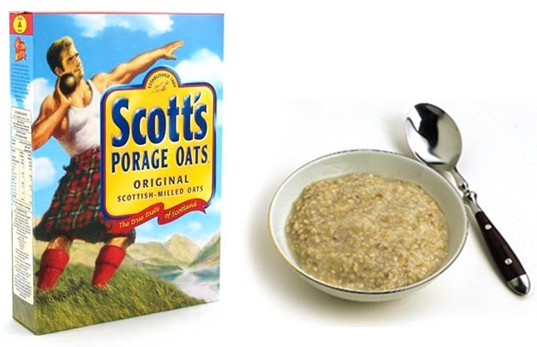 Breakfast

Portage 
Beans & Bacon 
Tea or Coffee
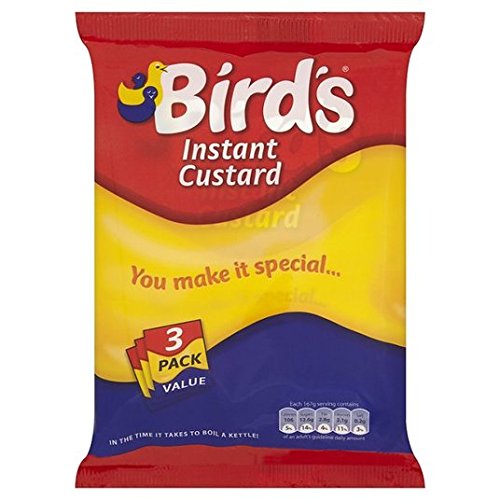 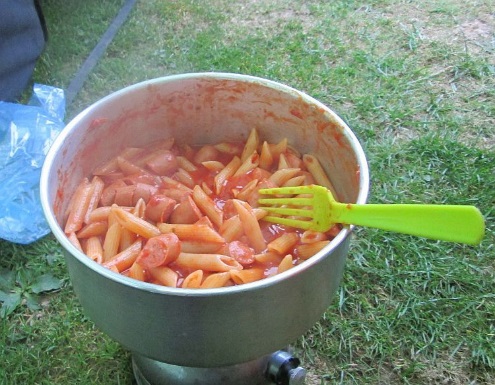 Lunch

Sandwiches 
Pizza
Oatcakes and Hummus
Wraps
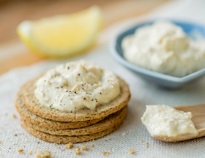 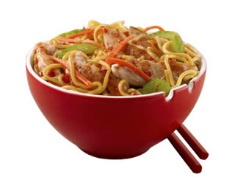 Things to avoid
Tinned food
Crisps
Chocolate (in hot weather)
Fresh meat and veg
Energy drinks (Red Bull, Monster Lucozade)
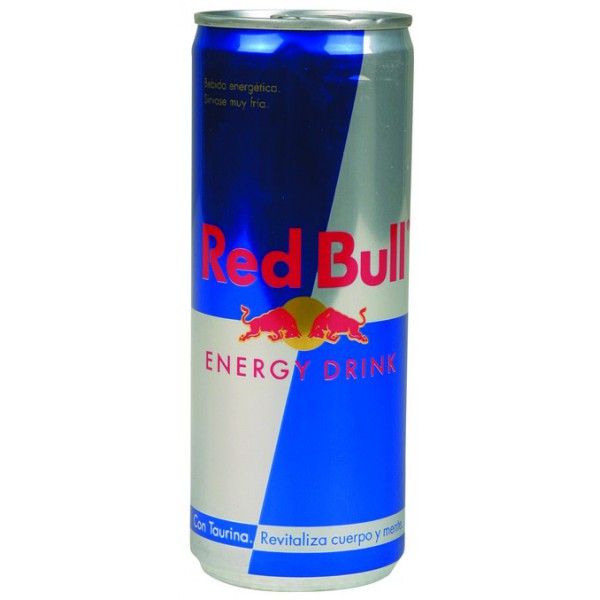 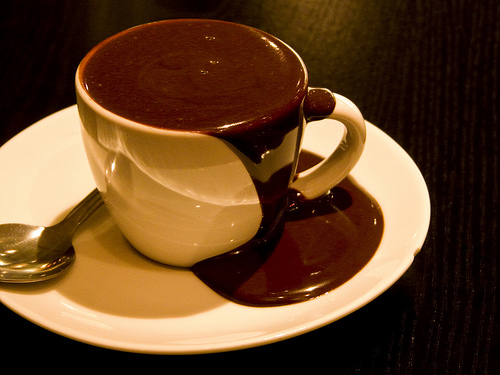 Stove safety
Find a flat area preferably not in woodland or near long grass.
Minimum 2 metres away from your tents. 
Do not leave a lit stove unattended.
Always use the handle to move pots.
Allow the stove to cool before dismantling.
Wind stopper & pot stand
Frying pan & lid
Base
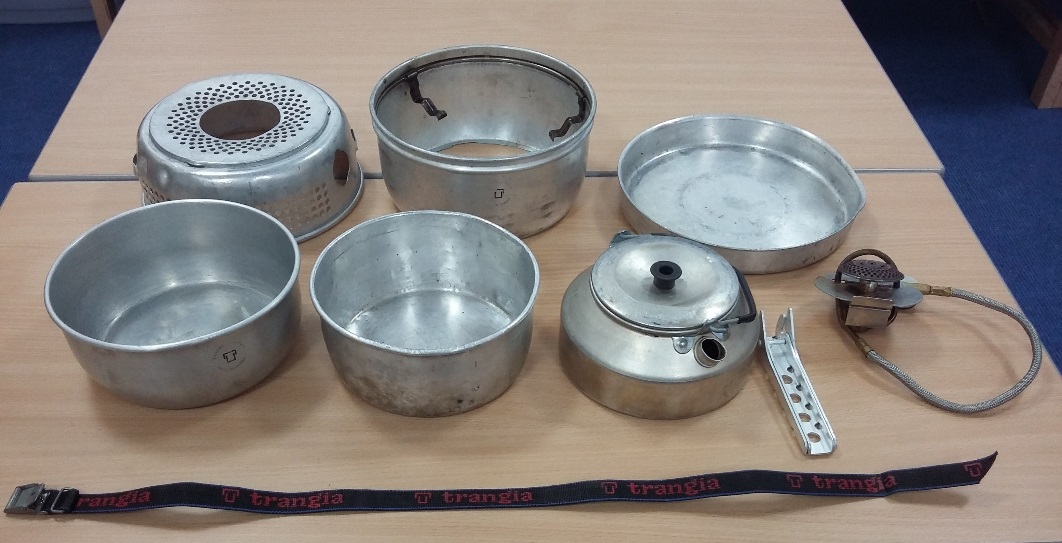 Gas connecter
Large pot
Handel
Strap
Small pot
Kettle
Stove safety
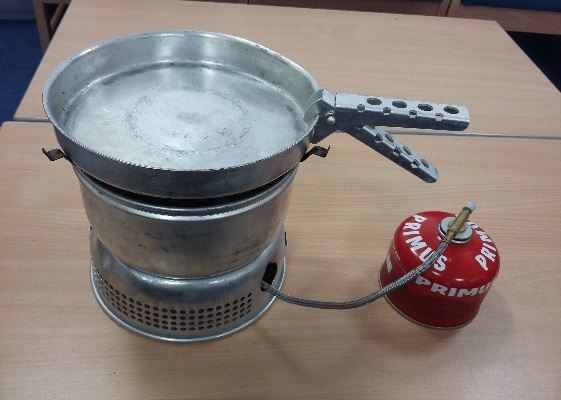 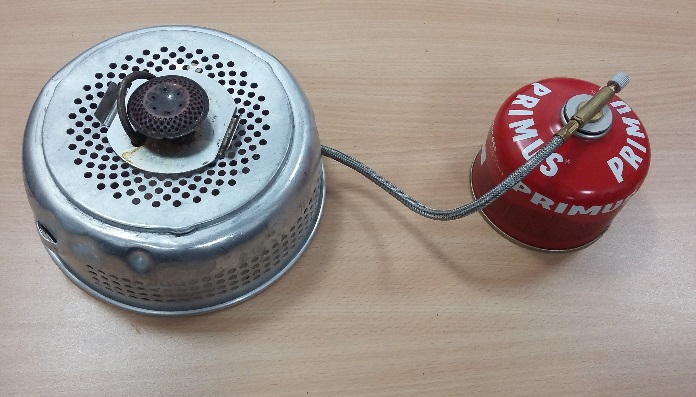 Position gas connector & attach to gas canister.
Using the handle place pan in position.
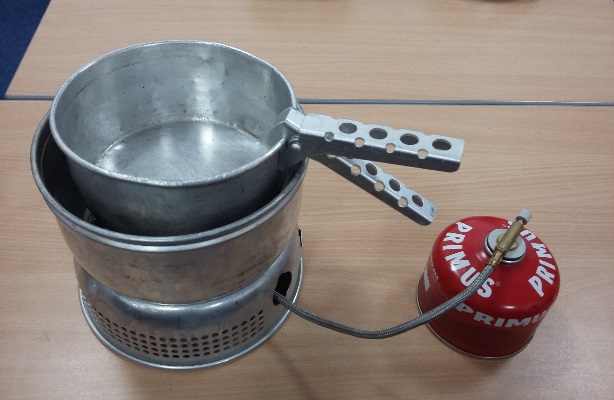 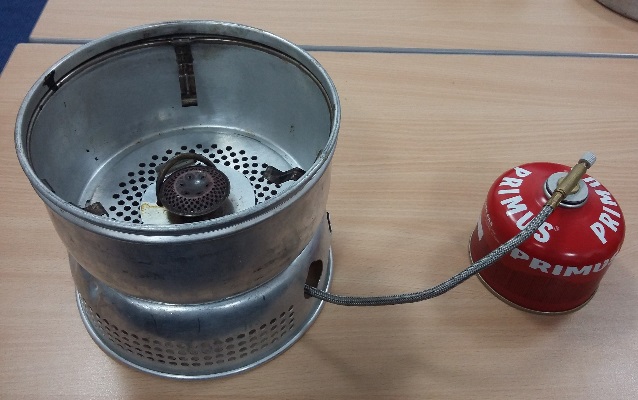 Fix wind stopper using the slots.
Using handle place pot in position.